التخطيط وبرمجة في التدريب الرياضي
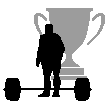 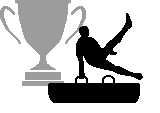 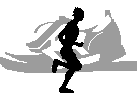 Mail : mohamed.kabouya@univ-msila.dz
مراحل بناء الدائرة التدريبية الصغرى 
1- تكوين سمات (خصائص) للرياضي
2- تحديد فترة ومرحلة التدريب
3- تحديد أهداف دورات الخاصة
4- تصميم و توزيع حمل التدريب - درجة حمل والتوازن
5- تحديد حمل التدريب (حجم – الشدة )
6- وحدة التدريبية و قدرات حركية 
7- تحديد عدد الحصص تدريبية و وحداتها في الدائرة التدريبية الصغرى 
8- بناء حصة يومية 
9- تقييم الدائرة التدريبية الصغرى مع استعمال الاختبارات
قوانين بناء الدائرة التدريبية الصغرى
1- نوع حمل تدريب و الشدة 
2- لا ينبغي ان يتعرض الرياضي ما فوق قدراته 
3- لكل وحدة تدريبية تستهدف هدف خاص
4- تتغير الاهداف الخاصة من حصة الى اخرى
5- ينبغي ان تكون فترات استرجاع كافية بين حصة و اخرى
6-التدريب الحمل الاقصى ضروري بين 48-72 ساعة للاسترجاع
Exemple d’un modèle adapté au football dans un micro-cycle
• Match (le matin, éventuellement courte séance d’éveil organique et musculaire)
• Décrassage, travail de récupération active (aérobie)
• Force (renforcement / puissance / pliométrie)
• Football / technique / vitesse spécifique (travail de transformation)
• Football / technique-tactique / aérobie-anaérobie (puissance aérobie)
• Endurance aérobie (travail de récupération par exemple, sur vélo ou autre forme)
• Repos (éventuellement 1 journée concluant la première moitié du microcycle)
• Football / vitesse explosive et/ou spécifique (multiforme)
• Football / tactique-technique (préparation du match)
Exemple d’un Microcycle de Compétitionavec un Match par Semaine
Exemple d’un Microcycle de Compétitionavec deux Matches par Semaine
شكرا على انتباهكم